Karakteristike dobrog i lošeg menadžera
[Speaker Notes: This template can be used as a starter file for presenting training materials in a group setting.

Sections
Right-click on a slide to add sections. Sections can help to organize your slides or facilitate collaboration between multiple authors.

Notes
Use the Notes section for delivery notes or to provide additional details for the audience. View these notes in Presentation View during your presentation. 
Keep in mind the font size (important for accessibility, visibility, videotaping, and online production)

Coordinated colors 
Pay particular attention to the graphs, charts, and text boxes. 
Consider that attendees will print in black and white or grayscale. Run a test print to make sure your colors work when printed in pure black and white and grayscale.

Graphics, tables, and graphs
Keep it simple: If possible, use consistent, non-distracting styles and colors.
Label all graphs and tables.]
Plan prezentacije
Upoznavanje: o treneru
Definisanje očekivanja 
Uvod: Zašto uopšte govorimo o poboljšanju menadžerskih praksi?
Karakteristike dobrog i lošeg menadžera
Korisni alati za vašu svakodnevnicu
O TRENERU: Mujanović Erol
Par korisnih informacija za današnju radionicu: 

20 godina iskustva  u oblasti menadžmenta
 Doktorat i Magisterij iz menadžmenta + posebni edukativni programi (Poslovna škola na Bledu, Washington DC, London, Pariz).
Ekspertski angazmani za mnoge strane organizacije u BiH (WB, EBRD, UN, Ambasade, DEL EU, itd).
Certificirani i iskusni trener iz oblasti menadžmenta sa preko 1500h predavanja/radionica.
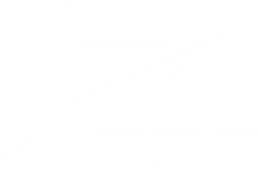 3
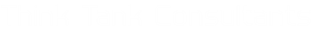 PITANJE ZA POLAZNIKE
KOJA JE I KADA JE BILA POSLJEDNJA OBUKA ILI KURS KOJI STE POHAĐALI A DA NIJE DIREKTNO VEZANA ZA VAŠU STRUKU?
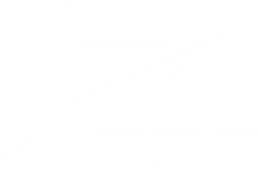 4
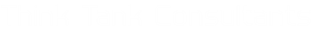 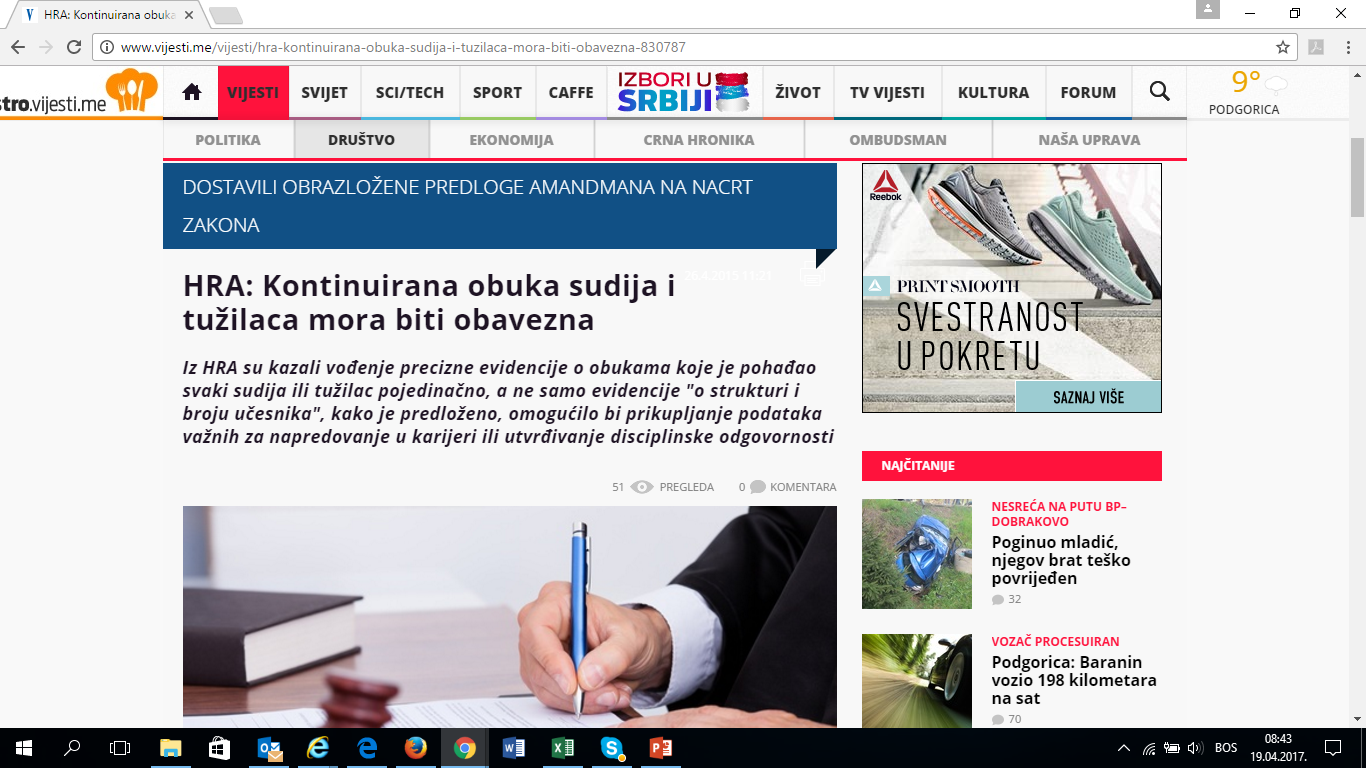 PITANJE ZA POLAZNIKE
KOJA JE I KADA JE BILA POSLJEDNJA OBUKA ILI KURS KOJI STE POHAĐALI A DA NIJE DIREKTNO VEZAN ZA VAŠU STRUKU?
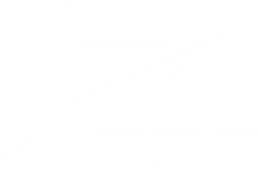 5
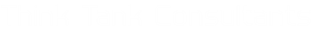 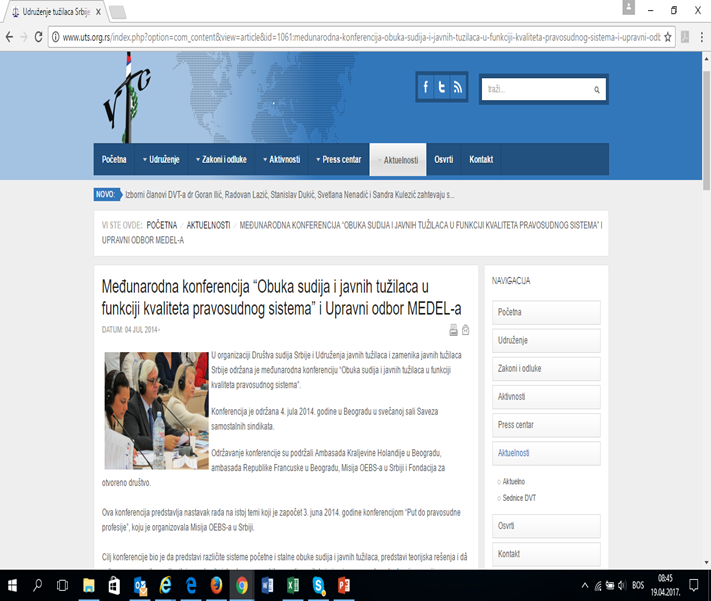 PITANJE ZA POLAZNIKE
KOJA JE I KADA JE BILA POSLJEDNJA OBUKA ILI KURS KOJI STE POHAĐALI A DA NIJE DIREKTNO VEZAN ZA VAŠU STRUKU?
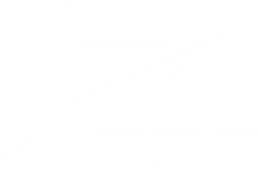 6
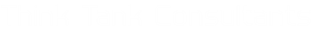 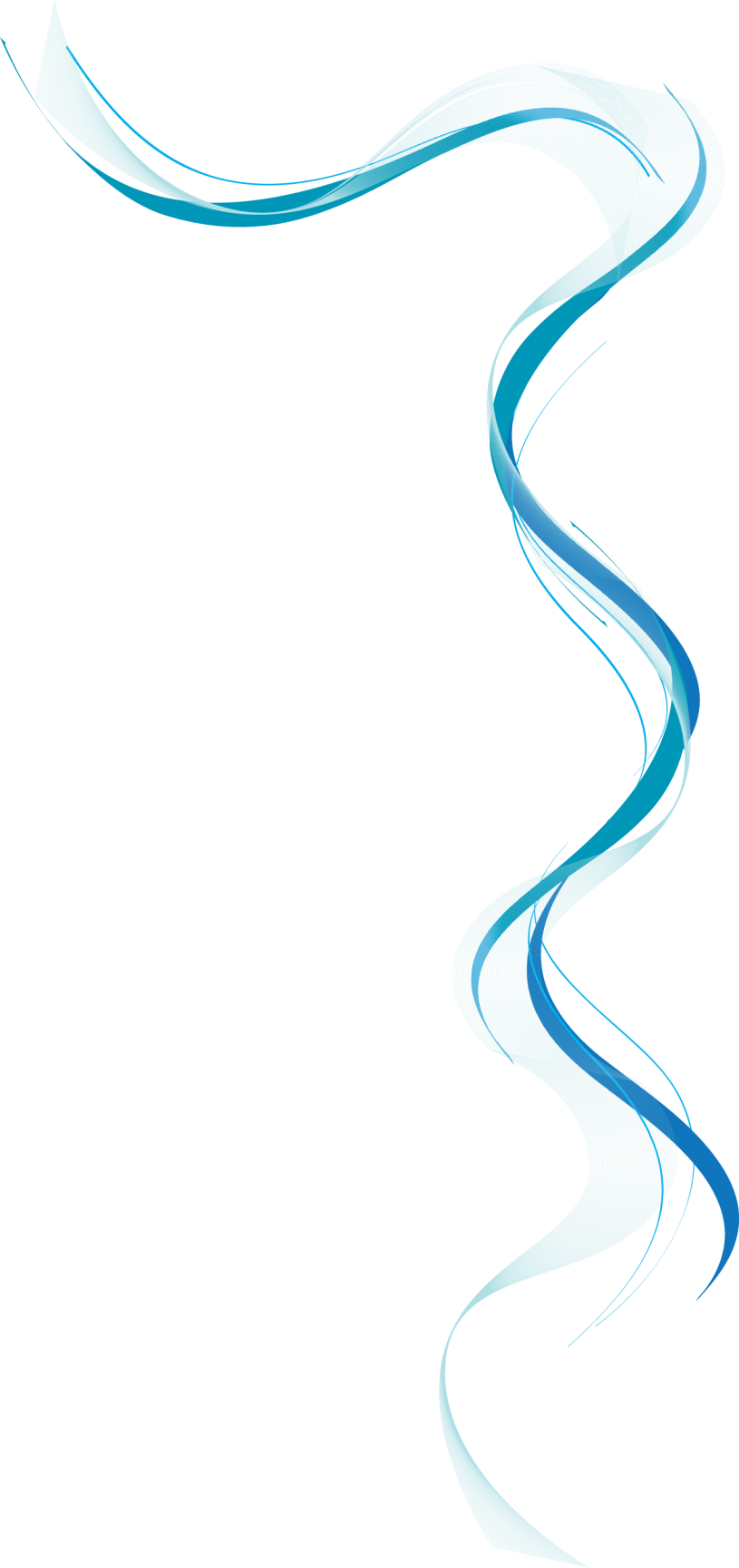 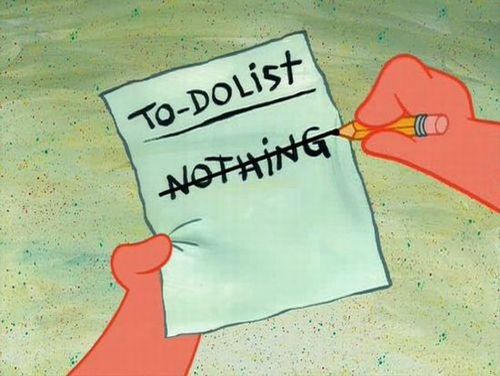 New Work
[Speaker Notes: This is another option for an Overview slides using transitions.]
Stalni rast CONSULTING industrije od 4-5% godišnje:
Zašto sve više organizacija traži pomoć?
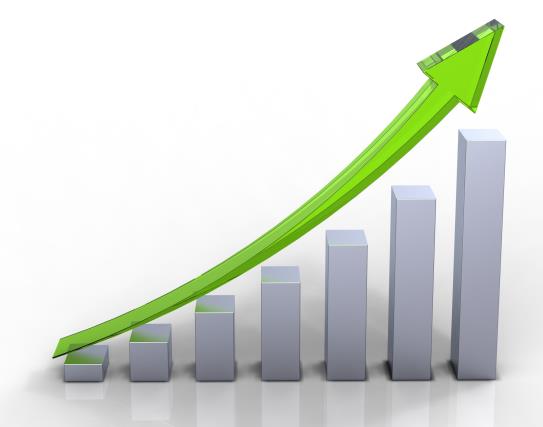 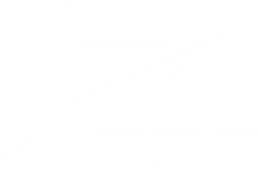 8
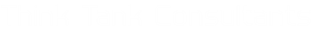 Stalni rast industrije od 4-5% godišnje:
Industrija konsaltinga raste jer uprkos cijeni i dalje je veći broj problema  čijem rješenju doprinosi. 

Sve je veći pritisak na menadžere/rukovodioce danas, sve je više stresa/pritiska na uposlenicima. 

Shodno tome potrebni su novi alati za efikasno obavljanje posla i za odgovor na svakodnevne poslovne izazove.
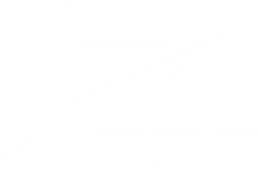 9
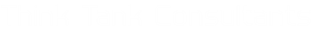 Šta znači danas VODITI TIM i šta to nosi sa sobom?
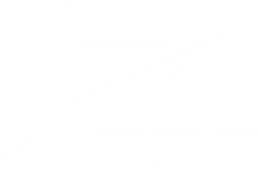 10
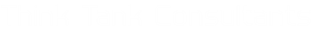 U sudovima nema vise nevaŽnih uloga. Da li je tvrdnja taČna? SvI imaju dozu odgovornosti za kvalitet meĐuljudskih odnosa u organizaciji.
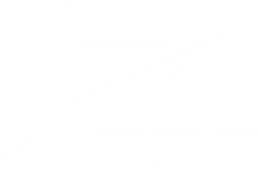 11
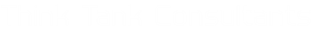 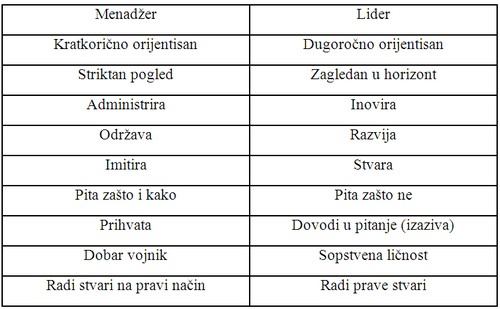 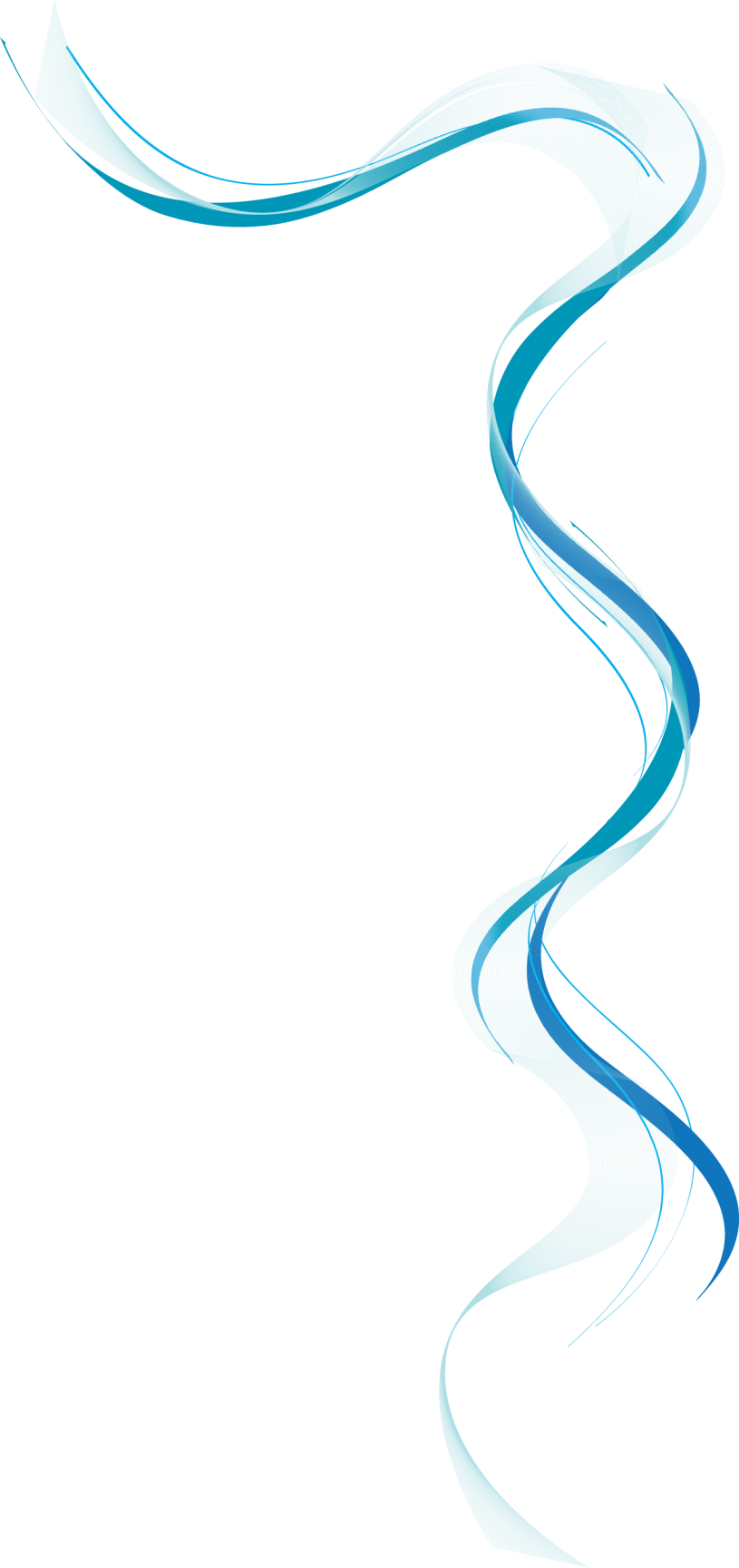 New Work
[Speaker Notes: This is another option for an Overview slides using transitions.]
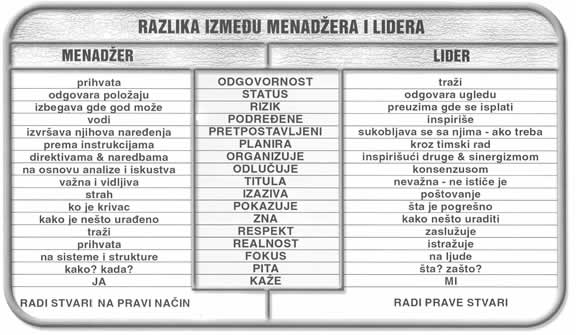 RAZLIKA IZMEĐU DOBROG I LOŠEG MENADŽERA:
Radi se u sup
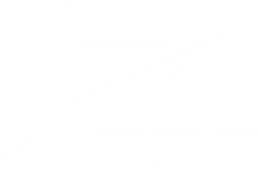 13
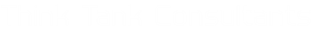 RAZLIKA IZMEĐU DOBROG I LOŠEG MENADŽERA:
Otežavajuća okolnost za vas: 
Traži se da budete  po potrebi lideri a po potrebi menadžeri, i to više puta u toku svakog dana. Što  je vrlo teško spojivo.

Razlog: Poslovno okruženje i potrebe korisnika (u najširem smislu) prebrzo evoluiraju i pisana pravila i procedure ih ne stižu pratiti. 
Drugim riječima za sve više situacija morate se sami snalaziti.
14
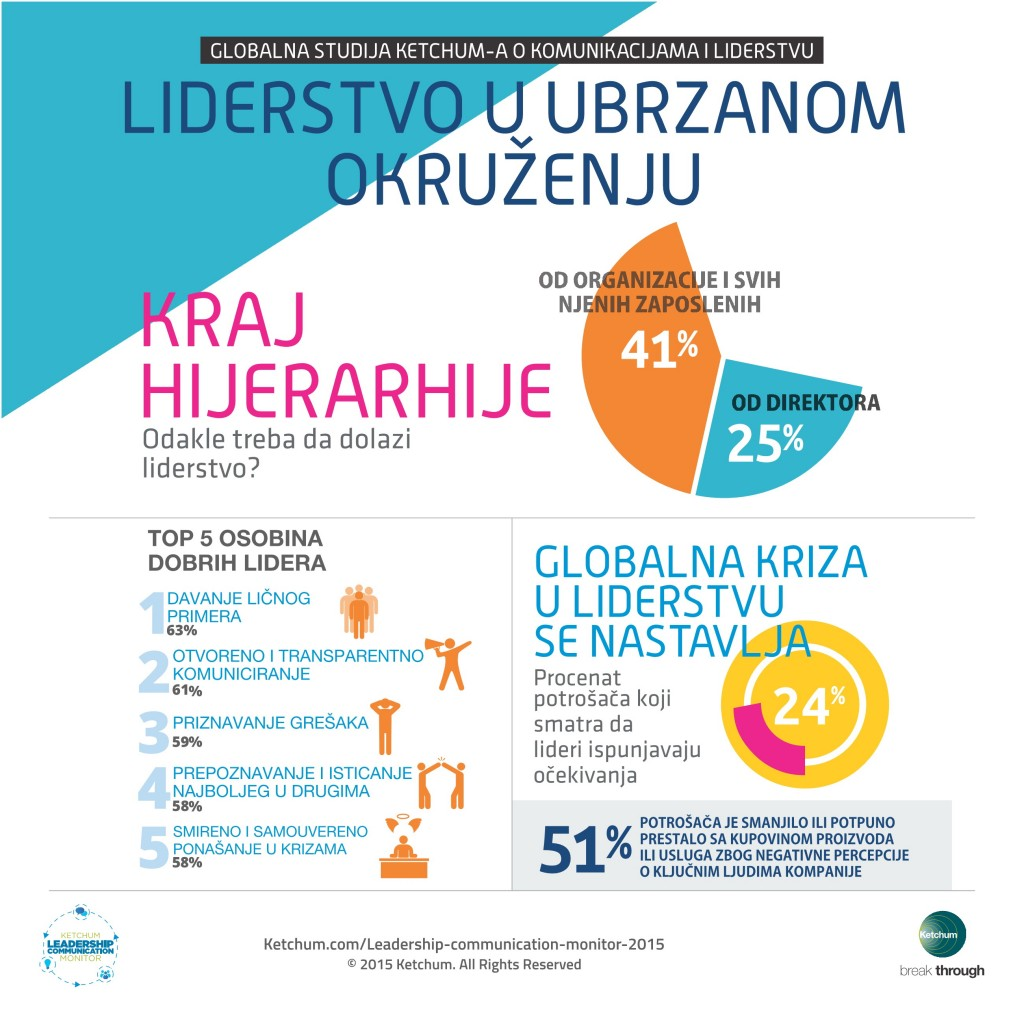 RAZLIKA IZMEĐU DOBROG I LOŠEG MENADŽERA:
Radi se u sup
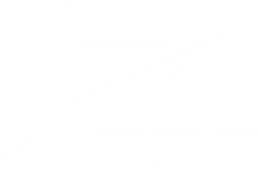 15
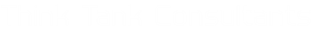 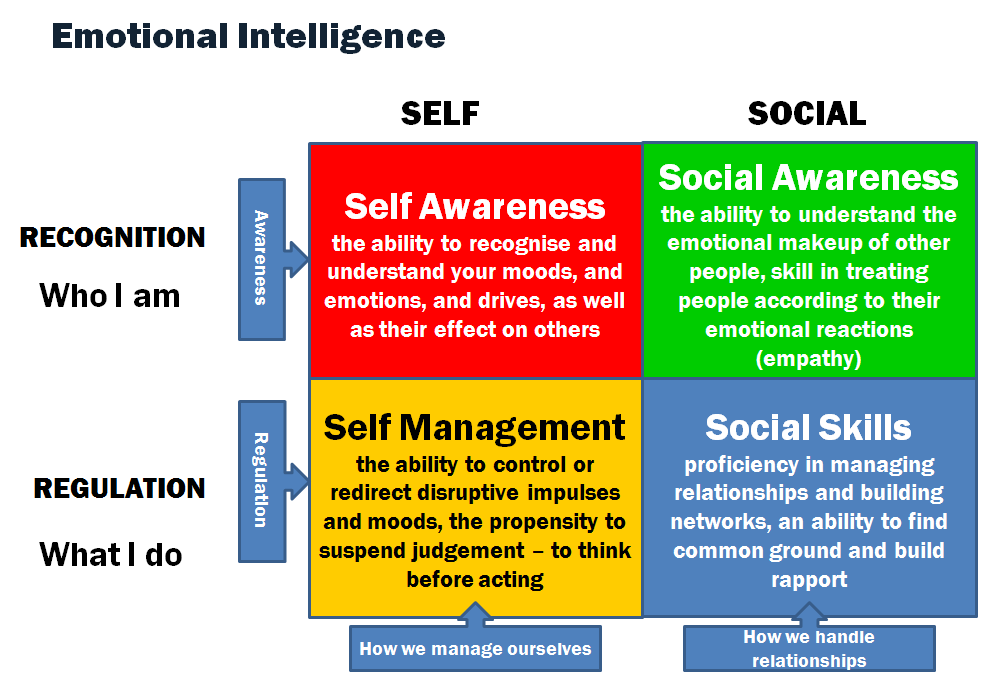 PITANJE ZA UČESNIKE:
RAZMISLITE PAR MINUTA I NAPIŠITE NA LIST PAPIRA JEDNU STVAR/STAVKU  KOD VAS KOJA BI VAS UČINILA JOŠ BOLJIM MENADŽEROM.
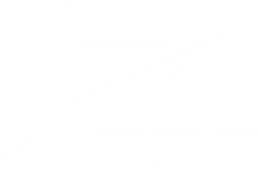 16
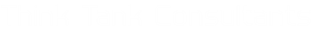 PITANJE ZA UČESNIKE:
RAZMISLITE PAR MINUTA I NAPIŠITE NA LIST PAPIRA JEDNU STVAR/STAVKU  KOD VAS KOJA BI VAS UČINILA JOŠ BOLJIM MENADŽEROM.
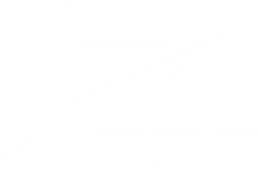 17
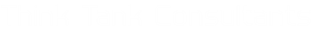 DOBAR/LOŠ MENADŽER:
DOBAR STE ILI LOŠ MENADŽER ONOLIKO KOLIKO STE SPOSOBNI DA STVORITE ČVRST, SOLIDARAN I VRIJEDAN TIM JER SAMI NE MOŽEMO NIŠTA.

VAŠ KAPACITET ZA STVARANJE TIMA ZAVISI OD VAŠE SPOSOBNOSTI DA MOTIVIŠETE UPOSLENIKE.

VAŠA SPOSOBNOST DA MOTIVIŠETE UPOSLENIKE ZAVISI OD TOGA KOLIKO IH MOŽETE RAZUMJETI (EMPATIJA, EMOTIVNA INTELIGENCIJA, AKTIVNO SLUŠANJE).
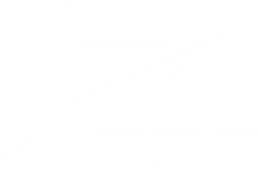 18
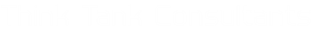 ZADATAK - PREPIšITE FAKTORE MOTIVACIJE :
Prepoznavanje urađenog posla i pohvale
Radni uslovi i ambijent
Atmosfera u timu i na poslu
Visina plate
Mogućnost napredovanja i sticanja novih znanja
Zanimljivost posla
Podrška nadređenog u teškim situacijama
Mogućnost odlučivanja u poslu
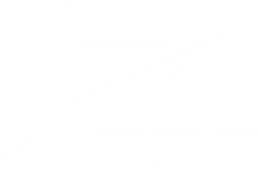 19
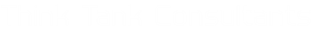 Rangirajte po važnosti za vaše uposlenike faktore motivacije ispod

Prepoznavanje urađenog posla i pohvale
Radni uslovi i ambijent
Atmosfera u timu i na poslu
Visina plate
Mogućnost napredovanja i sticanja novih znanja
Zanimljivost posla
Podrška nadređenog u teškim situacijama
Mogućnost odlučivanja u poslu
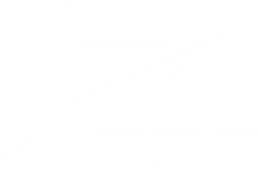 20
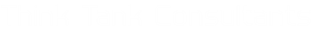 Video od vodeceg autora iz oblasti liderstva (Simon Sinek) koji se zove“Lideri jedu posljednji”


https://www.ted.com/talks/simon_sinek_why_good_leaders_make_you_feel_safe/transcript?language=sr
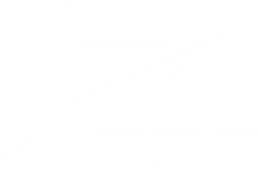 21
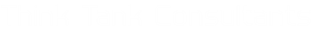 Par alata i ideja koji će vam pomoći u menadžerskoj svakodnevnici:
Efikasno upravljanje vremenom

Najvažnije: Upravljanje stresom
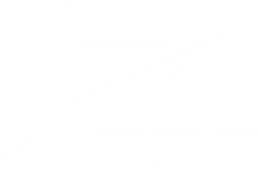 22
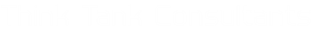 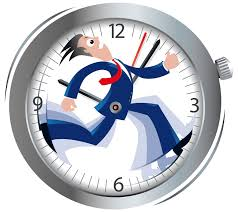 Par alata i ideja koji će vam pomoći u menadžerskoj svakodnevnici:
Efikasno upravljanje vremenom

Najvažnije: Upravljanje vlastitim stresom
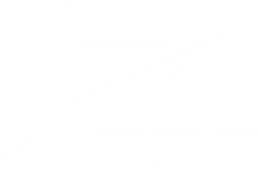 23
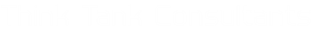 EFIKASNO UPRAVLJANJE VREMENOM
Kod najuspješnijih ljudi upravljanje vremenom je jedna od najrigoroznije i najbolje isplaniranih oblasti.

Pitanje za učesnike: 
Kako upravljate vremenom i koje alate koristite u svakodnevnici?
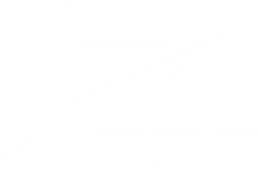 24
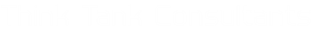 INDIKATORI LOŠEG UPRAVLJANJA VREMENOM:
Konstantna jurnjava i žurba
Kašnjenje
Niska produktivnost
Nestrpljenje i impulsivnost
Teškoće u postavljanju i ostvarivanju ciljeva
Prokrastinacija
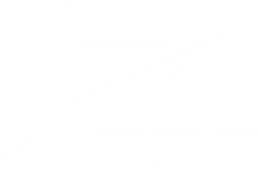 25
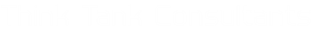 Uzroci lošeg upravljanja vremenom:
Karakteristike osobe i nedostatak vještina
	U karakteristike same osobe spada:
Perfekcionizam
Neasertivnost
Lijenost
Umor
Nemotivisanost
	U nedostatak vještina spada:
Neorganizovanost
Curenje vremena
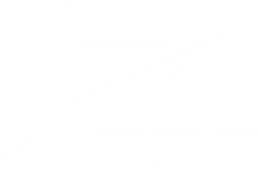 26
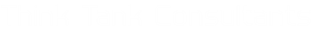 SAVJETI:
UVIJEK PLANIRAJTE

VRŠITE MONITORING TROŠENJA VREMENA

ODREDITE PRIORITETE

USAVRŠITE INTERPERSONALNE VJEŠTINE

UPRAVLJANJE EMOCIJAMA ZA BOLJE UPRAVLJANJE VREMENOM
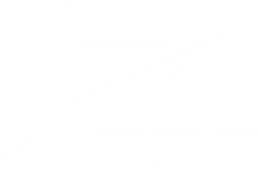 27
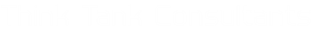 EFIKASNO UPRAVLJANJE VREMENOM
Savjet: uspostavite sistem u kojem ćete provjeravati emailove 2 puta dnevno, npr u 09h i u 13h.

Savjet: vaš Inbox ne bi smio imati više od 10-20 emailova.

Savjet: Start with big wins. Počnite radni dan radeći najvažnije ili najteže aktivnosti/predmete.
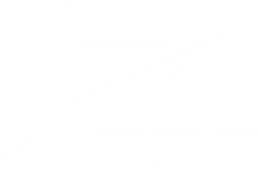 28
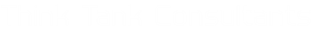 EFIKASNO UPRAVLJANJE VREMENOM
Popunite ovu matricu sa primjerima iz vaše prakse:
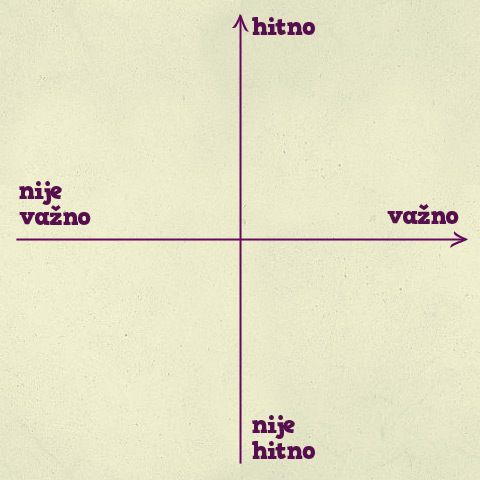 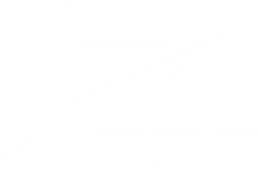 29
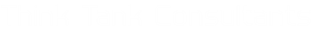 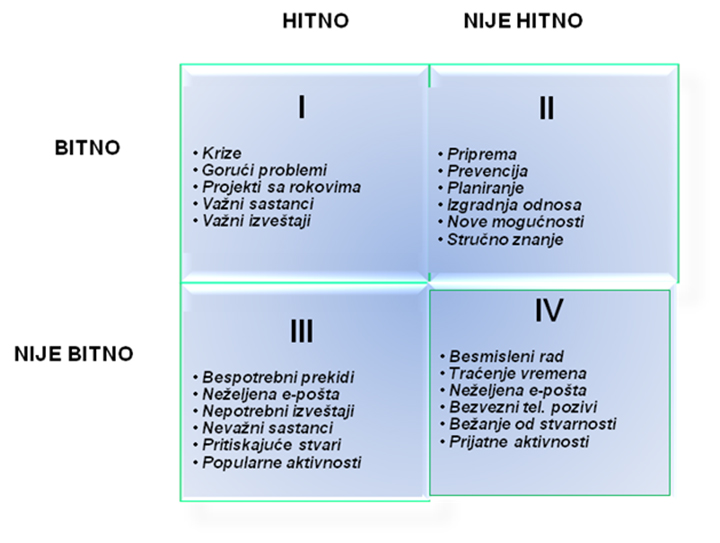 Par alata i ideja koji će vam pomoći u menadžerskoj svakodnevnici:
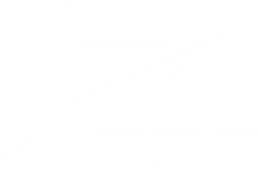 30
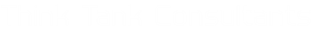 UPRAVLJANJE VREMENOM JE USKO VEZANO ZA UPRAVLJANJE STRESOM
Stres je danas najveći uzročnik odsustva na poslu/bolovanja.

Stres košta ekonomiju svake zemlje od nekoliko stotina miliona eura godišnje pa do nekoliko stotina milijardi eura godišnje.
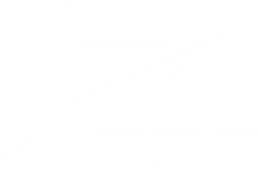 31
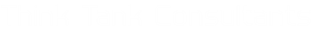 UPRAVLJANJE STRESOM
Bez obzira na to kako savršene tehnike liderstva  i menadžmenta možete poznavati, ako ste podložni stresu, i štetama koje iz toga proizilaze, ne možete biti dobri ni sebi ni drugima.

Dakle bez odličnog upravljanja stresom nema dobrog lidera niti menadžera.
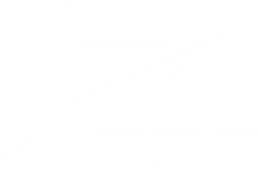 32
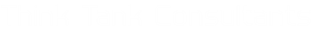 UPRAVLJANJE VREMENOM JE USKO VEZANO ZA UPRAVLJANJE STRESOM
Stres na poslu je posebno važan jer utiče na sve sfere vašeg života kao i na produktivnost, međuljudske odnose itd.
Primjer:
https://www.youtube.com/watch?v=lGQi8Rr-W_8

https://www.youtube.com/watch?v=3D9DzCx9EcY&list=RDZmcE0y3d5SM&index=20 

https://www.youtube.com/watch?v=XqTItdUlJPk&index=30&list=RDZmcE0y3d5SM
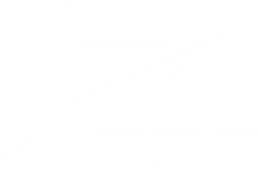 33
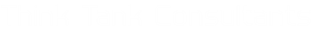 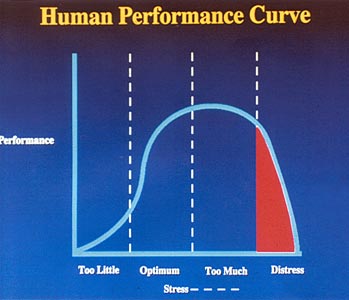 Stress management workshop - Mujanovic Erol
34
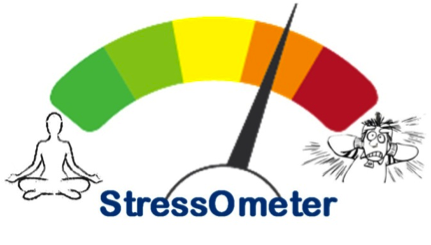 Stress management workshop - Mujanovic Erol
35
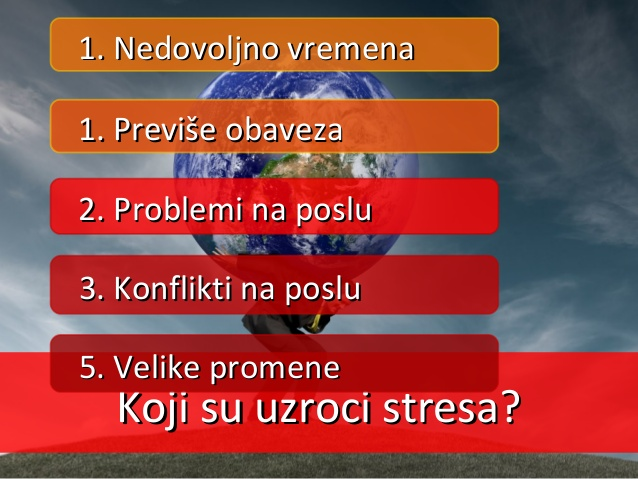 Stress management workshop - Mujanovic Erol
36
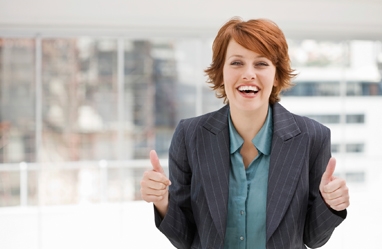 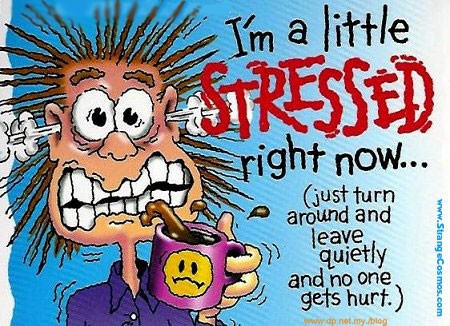 Stress management workshop - Mujanovic Erol
37
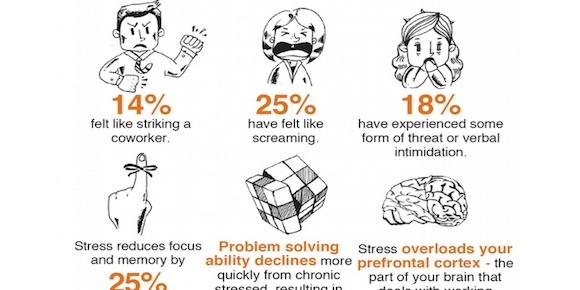 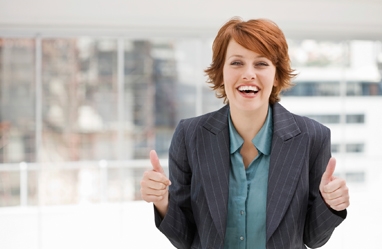 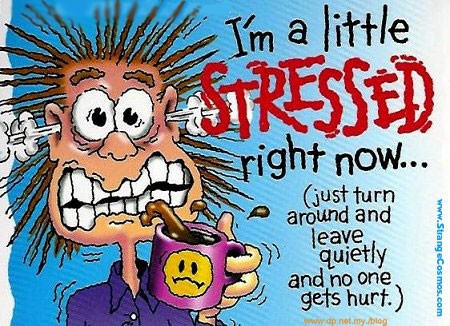 Stress management workshop - Mujanovic Erol
38
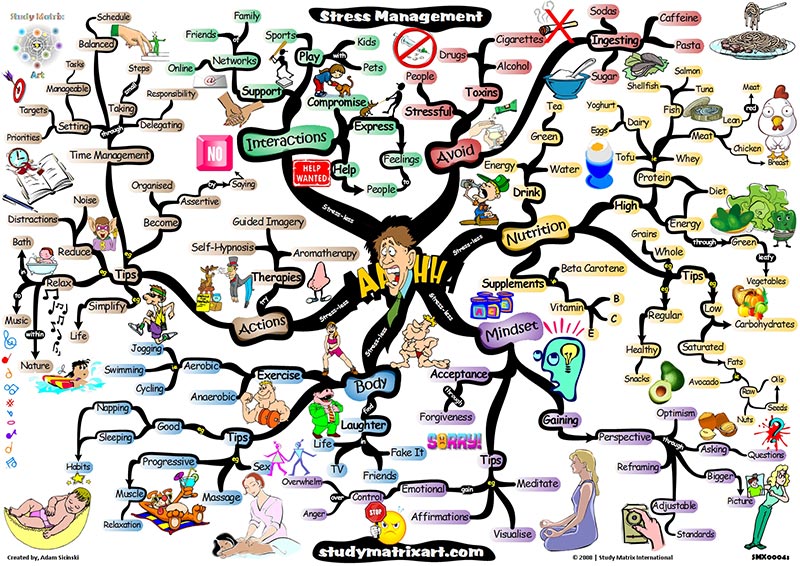 About the trainer
Stress management workshop - Mujanovic Erol
39
HVALA NA PAŽNJI 
doc. dr. sci. Erol Mujanović
+ 387 61 356 061
Linkedin/FB/IG
erol.mujanovic@sarajevomarathon.ba
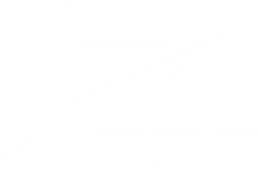 40
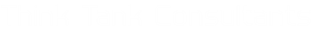